Office of Academic Affairs
Willie Miller, Faculty Advancement and Leadership Development Fellow
Margie Ferguson, Senior Associate Vice Chancellor for Academic Affairs
Promotion in Lecturer Ranks
IUPUI
Special thanks to
Rachel Applegate,Assistant Vice Chancellor for Faculty Affairs
Agenda
Welcome
Key elements of the lecturer case	Teaching statement	Documenting teaching effectiveness/student learning 	
	Leadership
	Dissemination 
Criteria for:	Senior Lecturer	Teaching Professor
Navigating the process
Panel
[Speaker Notes: Typically, you apply for promotion using the work you have done in your current rank. However, for current Senior Lecturers, you may have done things that are now more appropriate for Teaching Professor, because things were different in the past before Teaching Professor was created. Until AY 23-24, we are employing a case by case approach to work that you have done in rank.]
Welcome:  What’s this about?
Why you, why now, what now?
For Senior Lecturer
For Teaching Professor
These are key to understanding the entire lecturer rank system.
Key elements of the lecturer case
SECTION TITLE GOES HERE IF NECESSARY
Teaching statement
Describe:

Activities:   as appropriate
Curricular design
Course design
Course delivery
Teaching load; responsibilities
Number of students in courses

Accomplishments:
Student learning outcomes

Dissemination:
Informal sharing
Collaborative work/leadership
Formal dissemination/publication
Excellence in teaching is expected to be, scholarly teaching: 
Based on a cohesive, intentional philosophy

Reflective

Continually improving
[Speaker Notes: A challenge for many is that some things are so obvious you wouldn’t think to spell them out; however, you will have readers from many different departments and disciplines. Very few people voting on your case will be lecturers, and you need to explain your work to them.

CTL can help you develop your teaching philosophy]
Candidate statement (5 or 7 pgs.)
For lecturer candidates, consists primarily of your teaching statement

Can go like this:

Brief description of your position and responsibilities (department/program, usual course loads, other activities, main changes since last promotion/hire)

Teaching statement:
	Teaching philosophy; goals in teaching
	Examples of development and progress
	Accomplishments showing excellence

Discussion of service:
	University citizenship
	Relevant to teaching

Goals for future teaching excellence
For Senior Lecturer, ‘accomplishments’ includes instances of leadership—curricular development, course coordination, etc.

For Teaching Professor, it includes instances of dissemination.
Example: Nancy Goldfarb
5-page candidate statement; separate 2-page teaching philosophy

Leadership in High-Impact Practices
Leadership in Mentoring Other Faculty Members
Course and Curricular Innovations

Integrates mentions of peer reviews, student input

Mentions disciplinary scholarship as applied to classroom/teaching

Integrates mentions of presentations (dissemination)
[Speaker Notes: Rachel Applegate diagramed this case.]
Documenting student learning
Consult with the Center for Teaching and Learning

Key points:
Can be course or program-related (or both)

Needs to include at least some direct measurement
Student evaluations are NOT direct measurement of student learning
Method should be appropriate to your program’s design and student goals

Can be indirect:  e.g. mentoring adjunct faculty so their teaching is more effective

Relate to teaching innovation:  some experiments with teaching won’t be immediately successful!
[Speaker Notes: Example: For gen ed review, most people do mile marker assignments to track student learning. This would be a good example of tracking student learning for those teaching gen ed and using those kinds of assignments.]
More on documenting student learning
Step one:  does your program already have a method set up?
Accreditation standards
Standardized exams
DFW rates / retention
Tracking success in subsequent classes
PRAC report for your department?  

Step two: how do you measure student learning in each course you teach?  
Learning goals  learning assessments
Aggregated information
Analyzed over time, teaching methods, innovations

REFLECT on the data and your use of it.
Will and should vary according to your responsibilities, 
typical students, and disciplinary area
Integrative DEI Case
The candidate articulates a philosophy of diversity, equity and inclusion as a part of, or in addition to, the candidate’s teaching philosophy 
The candidate has interrelated activities and accomplishments as an IUPUI faculty member in teaching and service which demonstrably support and advance the teaching mission with respect to diversity, equity and inclusion. 
The candidate articulates their personal role as an essential and generative actor within diversity initiatives. 
For senior lecturers, a leadership role is expected.
For teaching professor candidates, leadership would result in some relevant peer-reviewed dissemination. 
Effective evaluation of diversity, equity and inclusion initiatives should demonstrate distinct outcomes.
Show mastery of your teaching
👍
👍
My scores are:
4.5
4.3
4.3
4.8
I teach three classes
I attend all department meetings
I feel that students in my program learn best when they understand WHY they are learning, and to enhance their WHY, I involve them in co-creating ….For example:
In X class my scores and student comments showed some confusion about the real value of group work. Next semester, I started with a brainstorming exercise and….. 
For Y class, the first time I taught it I set up three “pulse” points and adjusted the final project design based on those results. Over half of the students went on to apply their project in an independent research class.
Leadership
For Senior Lecturer, demonstrate ”excellence” by showing your leadership.

(Remember when you just showed up and taught what you were told to teach? This isn’t that).

New course development
Course coordination (work with adjuncts, preparing instructional materials)
Technology/teaching technique expert
Program design, assessment, and development
Work on department, school or university committees which deal with student success.
Dissemination
For Teaching Professor, demonstrate ”excellence” through dissemination.


Dissemination:  shared with an audience outside of your department/daily work

Peer-reviewed:  someone besides YOU decides it is worth-while!
Disseminates idea through conferences or publications (or leadership)
Teacher A has GREAT IDEA
Teacher B
Implements
Benefits students
Yay!
Teacher C
Implements
Teacher D
Implements
Teacher A = EXCELLENCE

IMPACT = much broader
Benefits students
Yay!
Teachers B, C, D
Satisfactory
[Speaker Notes: The impact of dissemination is that the impact of your teaching expertise is much broader.]
Potential dissemination venues
IU or IUPUI conferences on teaching
State associations relevant to your field
National associations devoted to teaching in your field
Sites that provide peer-reviewed teaching materials:
Digital Teaching Repository (IUPUI Faculty Crossing)
Quality Matters (CTL)
Different disciplines
A conference is peer-reviewed when EITHER you have to apply to take part, OR your paper is peer-reviewed afterwards

Journals on teaching
[Speaker Notes: EC Moore, IU Online, Assessment Institute, DUE.

Talk to your department about venues. You want to make sure that your chair is aware of the venues in which you are publishing or presenting. They have to attest to the quality of your publishing venues.]
Navigating the process
Dossier = 50 pgs. (43 + Statement(s))
Goal: substantiate and explain your CV and candidate statement

Substantiate:
	Copies of award letters, grant proposals, and curricular materials

Explain:
	Give details about course load, roles on committees, goals and future plans

RAW vs. SUMMARIZED: 
	First: put the most important materials in the regular dossier up to 50 pages.
	Then everything else goes into the appendices.
[Speaker Notes: Don’t freak out about a half page here and there. Also, many candidate dossiers are 30-40 pages long. Don’t worry about fulling every page]
Dossier structure
All these are listed in the P&T Guidelines
Teaching Statement (if applicable) only if using a 5-page candidate statement
Teaching load and goals
Peer review of teaching (aggregated)
Student evaluation of teaching (aggregate)
Disseminated scholarship on teaching and learning
Impact of instruction on student learning outcomes
Course, curricular, and professional development
Teaching recognition – grants, awards, honors, fellowships

Appendix:  Teaching publications
Appendix:  Sample of course materials
Appendix:  Student course evaluations
Appendix:  Peer evaluations
Appendix:  Unsolicited letters from former students
Appendix:  Additional Evidence
Appendix:  Candidate Solicited Letters
E-dossier folders:
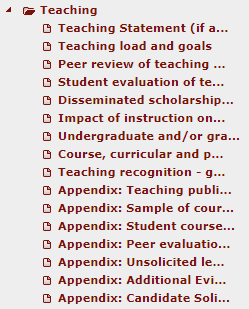 [Speaker Notes: Don’t freak out if you don’t have materials for each folder. It’s okay if you don’t have any grants.]
Mandatory documentation
[Speaker Notes: In contrast, there are some mandatory documentation that all lecturers need to have. 

Don’t say things like, “I have the highest scores in the department”, because there is a lot of research that says if you look a certain way (eg, older white male), students give you higher scores. Instead, discuss what you do with the data. 

Peer evaluations are required. If you teach online, you can add a person as a co-instructor to the course. The minimum for Tenure Track faculty going up for promotion is two peer evaluations. For lecturers, it’s expected that you have more. It’s expected that peer evaluation is a consistent element of your reflective teaching practice.]
Find out what your dept or school sends to external reviewers for lecturer types.
You are NOT responsible for finding reviewers!
External review
Organized by chair

For senior lecturer candidates:

External to the unit

For teaching professor candidates:

At least 4 external to IU and PU
Up to 2 within the IU system, external to IUPUI

With comparable rank and responsibilities to the level sought
Materials for the reviewers:

Candidate statement
CV

Materials illustrating teaching accomplishments:
Sample syllabi
Teaching materials
Publications

Sufficient
Relevant
Not too much
[Speaker Notes: You are responsible for finding peer reviewers for your teaching, but finding external reviewers is your chair’s responsibility. You may suggest names, but you are not responsible for finding reviewers.]
Timeline, Time in Rank
Across all faculty types, five years is a rough minimum between promotions. 
The teaching professor rank was created in spring 2019. 

Special transition period:

“For a transition period through 2023-2024, each promotion case would be examined for a sustained record of excellence, regardless of the exact rank held at the time (e.g., a candidate may have met the criteria and standards for Senior Lecturer while holding the rank of Lecturer).”

Current lecturers must apply for promotion to senior lecturer. 
Current senior lecturers may apply for promotion to teaching professor when they have achieved sustained excellence. [Informally, approximately 6-10 years total in lecturer ranks] including both leadership and dissemination.
[Speaker Notes: Talk to your chair. If you think your chair is off base with the standards, talk to OAA (Rachel) and me.]
Additional Resources
Panel
Panelists
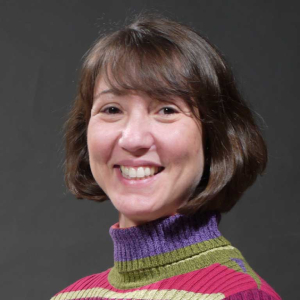 Nancy Goldfarb
	Teaching Professor,  School of Liberal Arts



Debora Herold
	Teaching Professor,  School of Science



Sherry Stone
	Teaching Professor,  Herron School of Art + Design
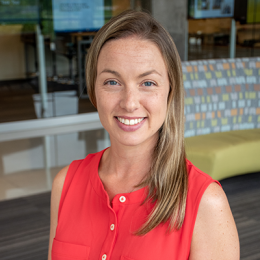 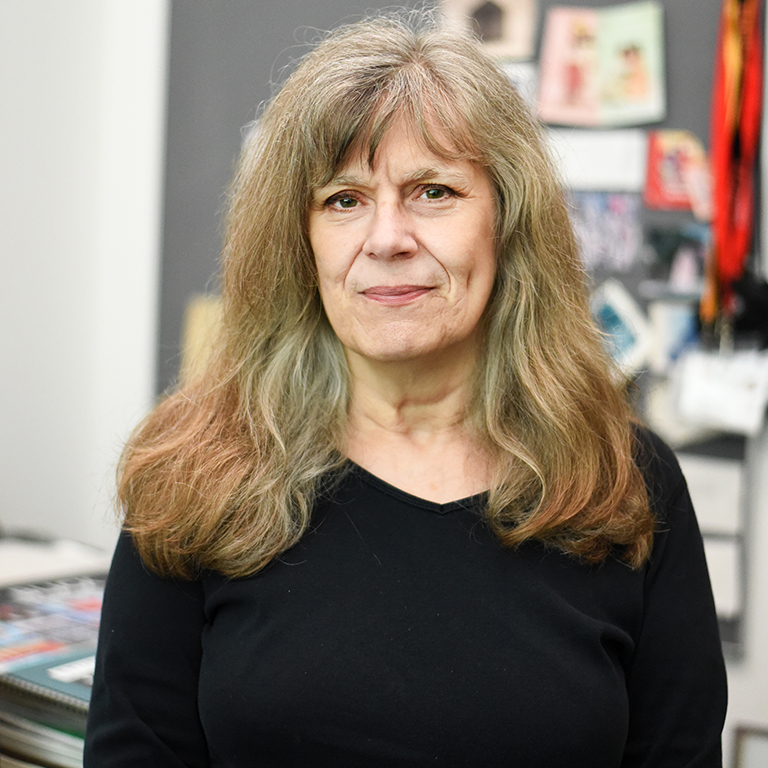 Thank you!
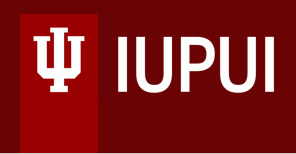 Rachel Applegate
	Assistant Vice Chancellor for Faculty Affairs	
	rapplega@iupui.edu

Margie Ferguson
	Senior Associate Vice Chancellor for Academic Affairs
	mferguso@iupui.edu

Willie Miller
	Faculty Advancement and Leadership Development Fellow
	wmmiller@iupui.edu